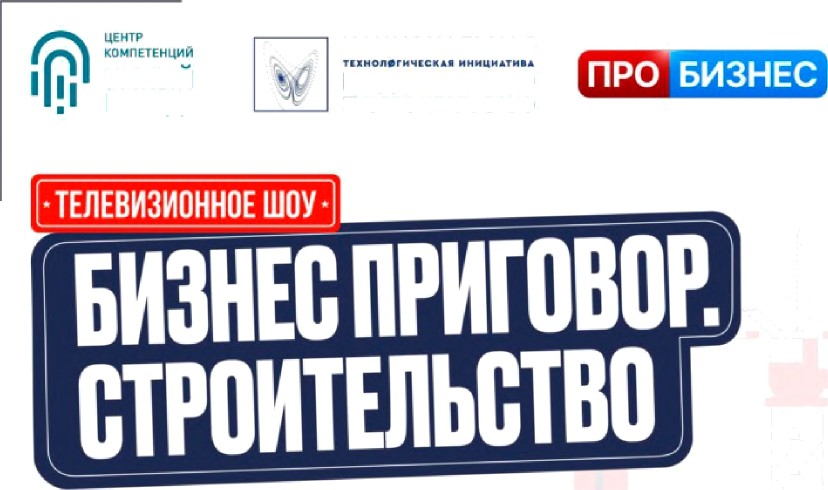 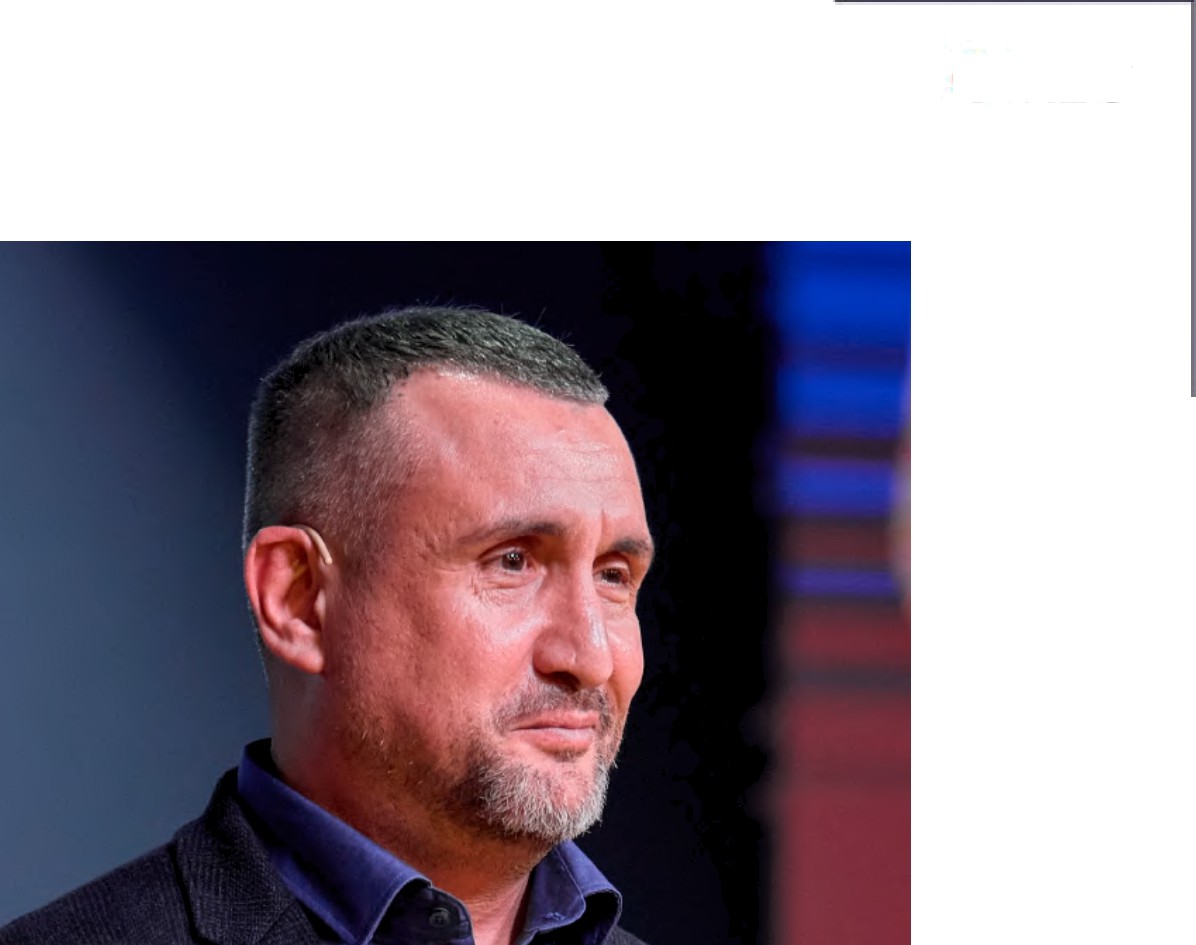 G REC
НАЦИОНАЛЬНАЯ
ИНДУСТРИЯ 4.O
Z СТРОИ ТЕЛЬСТ ВО
УМНЫИ
ГОРОД
Сослан Колиев Директор по маркетингу
Как уменьшить себестоимость
проекта, не потеряв в качестве,
с помощью фурнитуры ФУТУРУСС
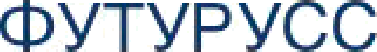 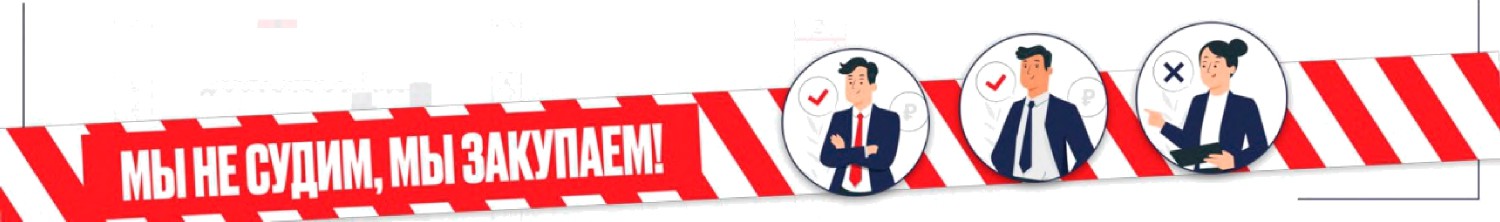 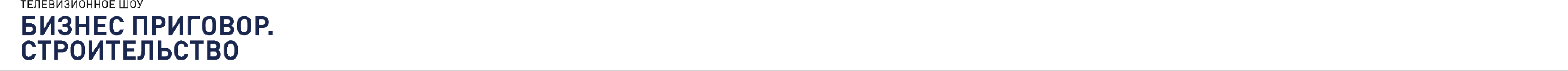 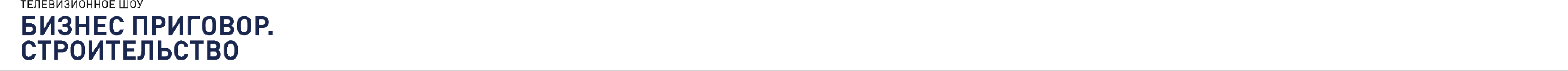 ПРОБЛЕМА
Как уменьшить себестоимость проекта, не потеряв качества ?
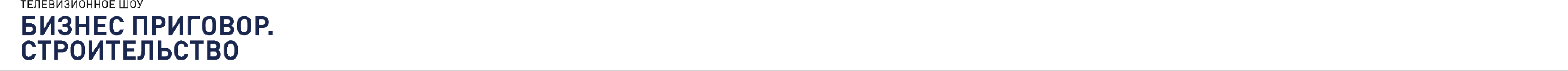 РЕШЕНИЕ
ФУТУРУСС — будущее в России. 3 российских завода
Армирование
>50%
Фурнитура
>15%
Уплотнитель
>50%
Ручка
>50%
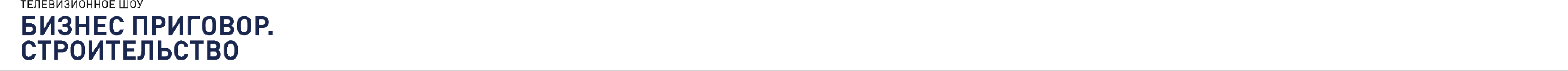 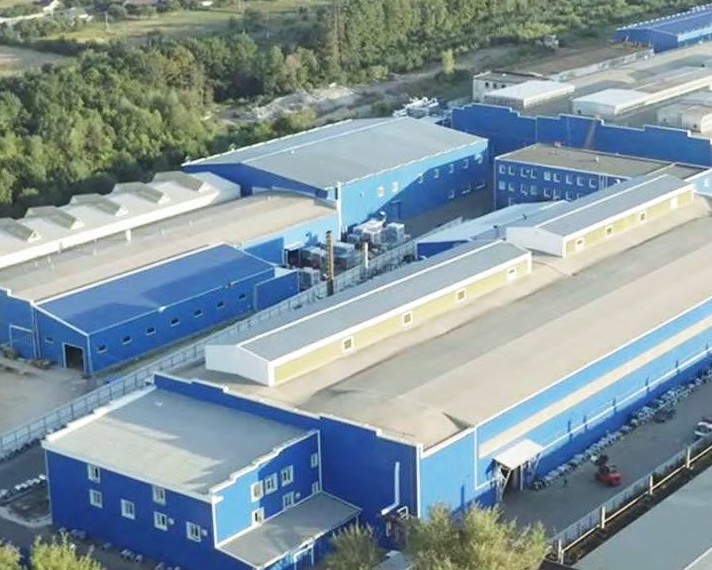 Завод по производству фурнитуры
ФУТУРУСС
в городе Мценск Орловской области
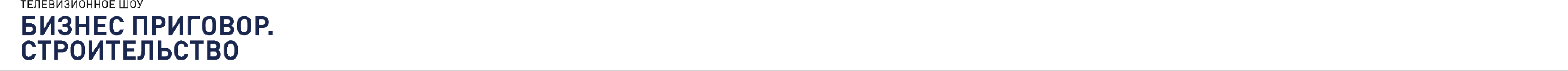 Лучше и выгоднее
Ц
Ц
цена
цена
К
К
0
0
качество
качество
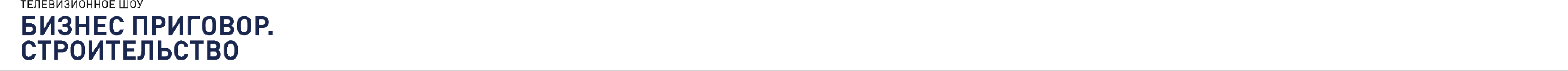 1
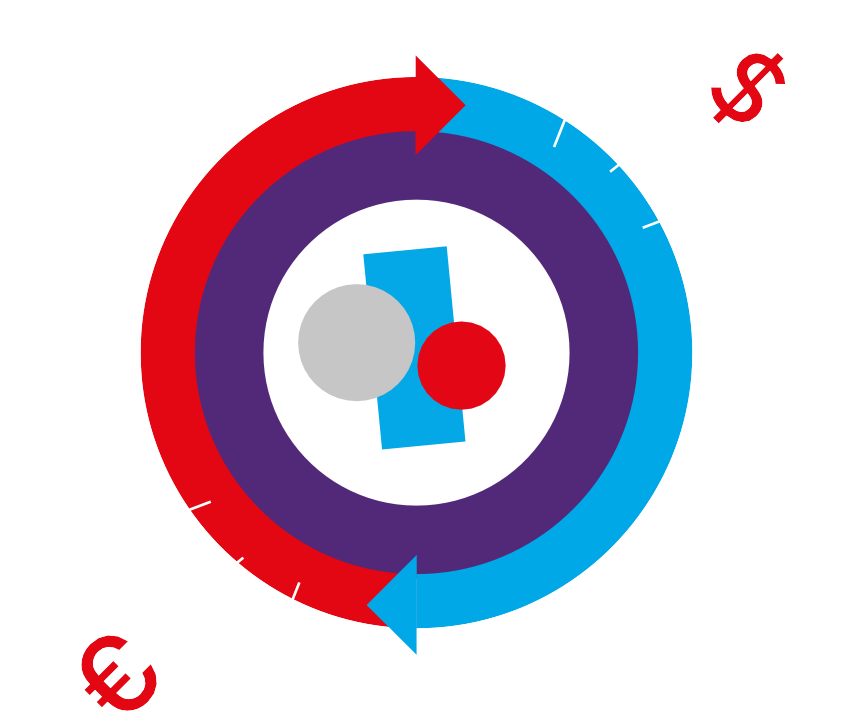 Полный цикл производства
От катанки до готового изделия
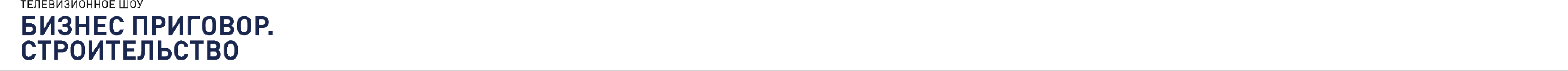 2
Налоговый штиль
Территория опережающего экономического развития
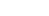 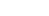 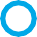 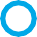 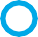 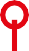 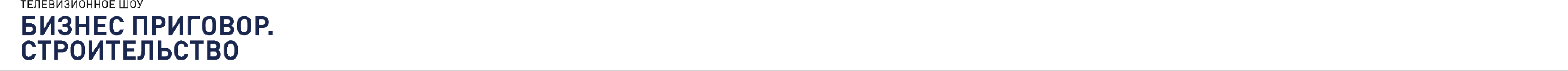 3
Без пакета с пакетами
И зависимости от курса валют
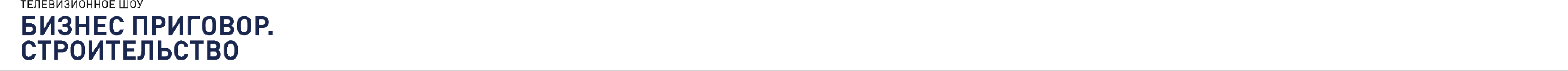 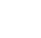 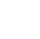 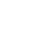 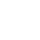 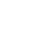 Исторически — европейские производители
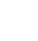 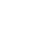 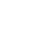 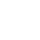 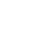 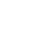 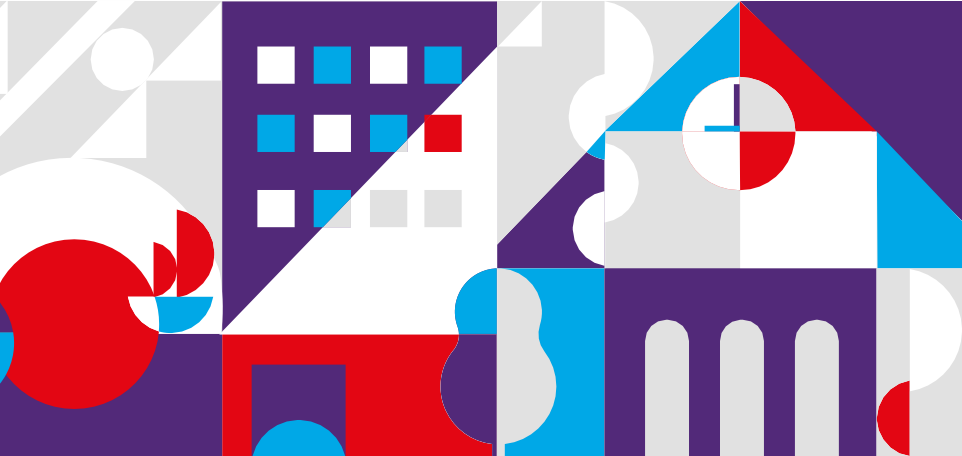 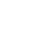 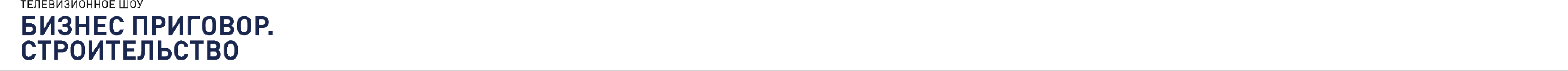 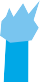 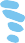 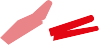 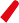 ИЛИ
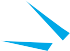 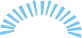 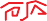 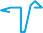 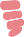 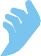 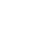 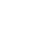 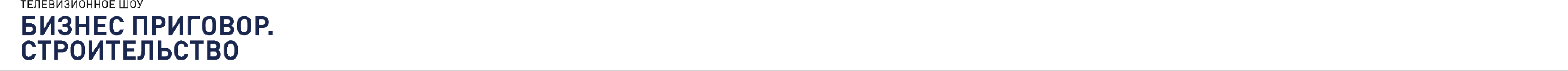 Мы работаем со всеми крупнейшими оконными заводами России
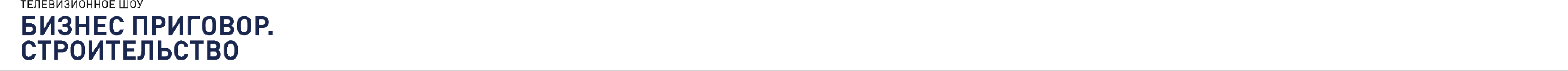 ПОЧЕМУ
ВЫБИРАЮТ НАС?
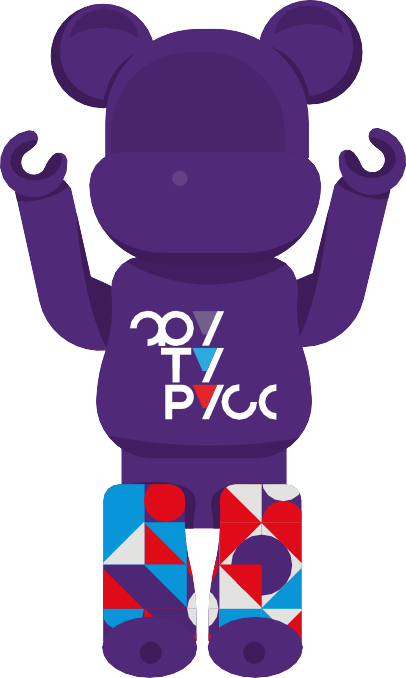 Преимущества окон
с фурнитурой ФУТУРУСС
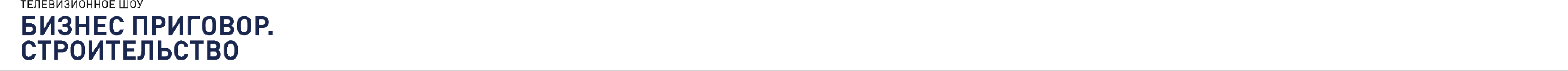 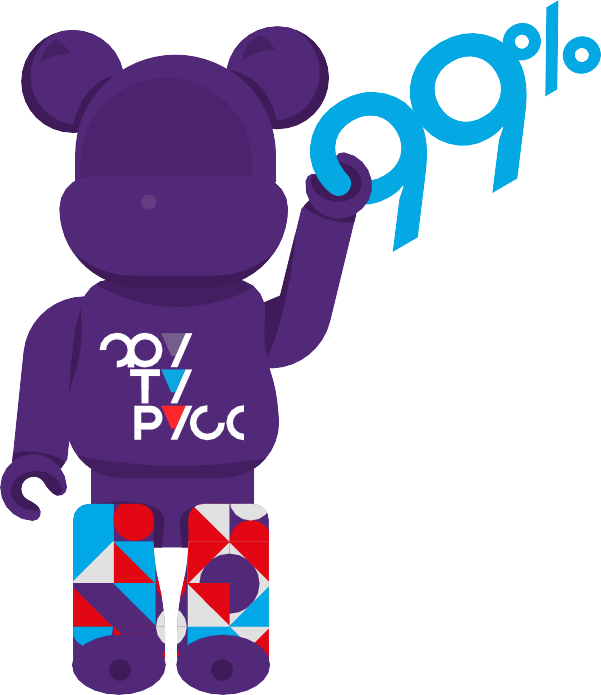 Подходит для 99% пластиковых окон и дверей
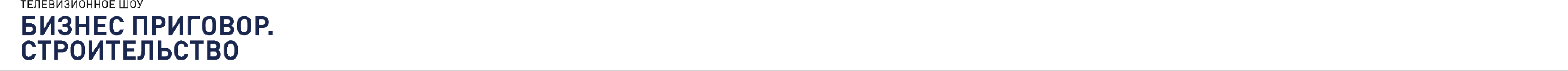 Главный критерий качества – количество точек прижима
Рекомендации ФУТУРУСС	ГОСТ
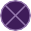 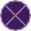 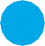 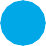 4
3
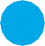 5
6 точек прижима
4 точки прижима
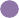 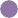 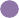 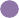 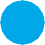 3
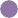 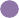 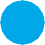 2
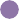 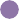 ширина  700 мм
высота 1400 мм
ширина  700 мм
высота 1400 мм
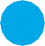 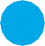 6
4
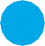 2
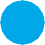 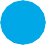 1
1
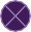 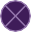 ГОСТ 23166-2024 п. 5.2.9
ГОСТ 30777—2023 п. 5.3.2
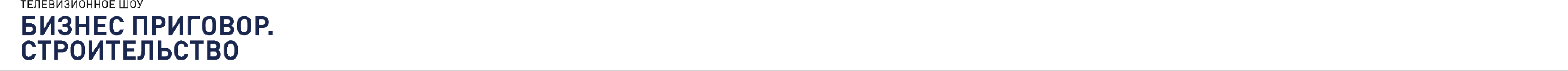 В России в 80% окон ставится некачественная фурнитура
5 точек прижима
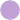 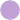 30%
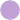 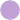 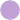 20%

6 точек прижима
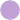 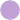 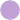 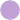 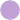 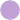 4 точки прижима
50%
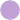 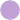 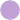 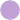 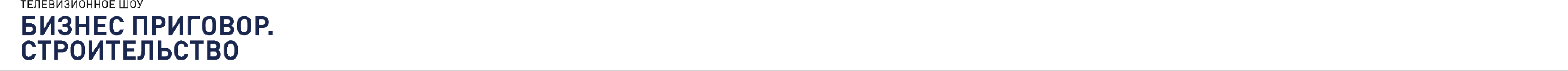 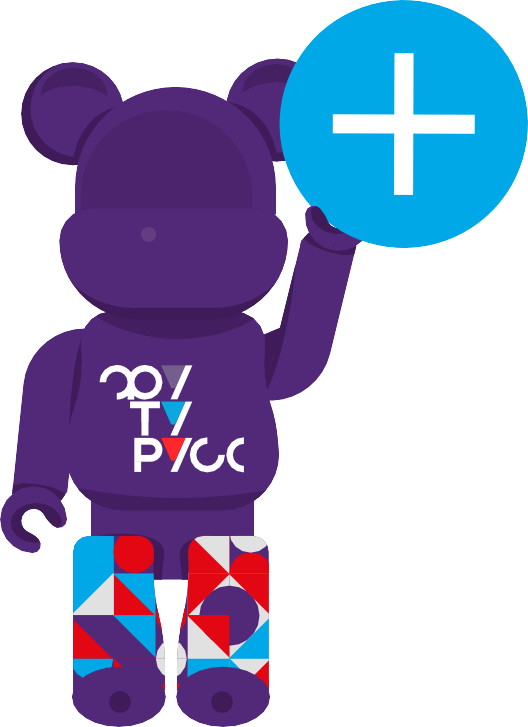 Увеличенное количество точек прижима.
Повышенная герметичность
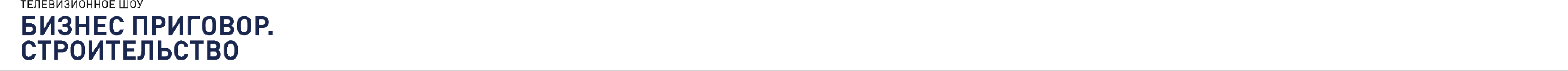 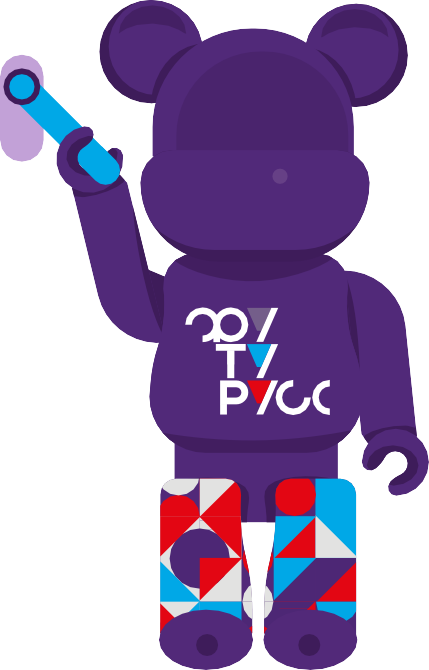 Капролоновые ответные планки. Плавность хода ручки
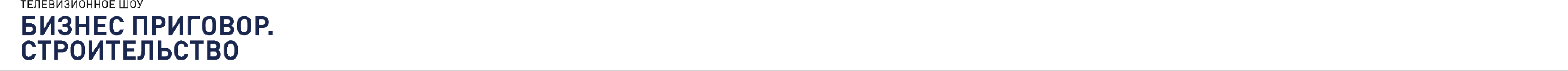 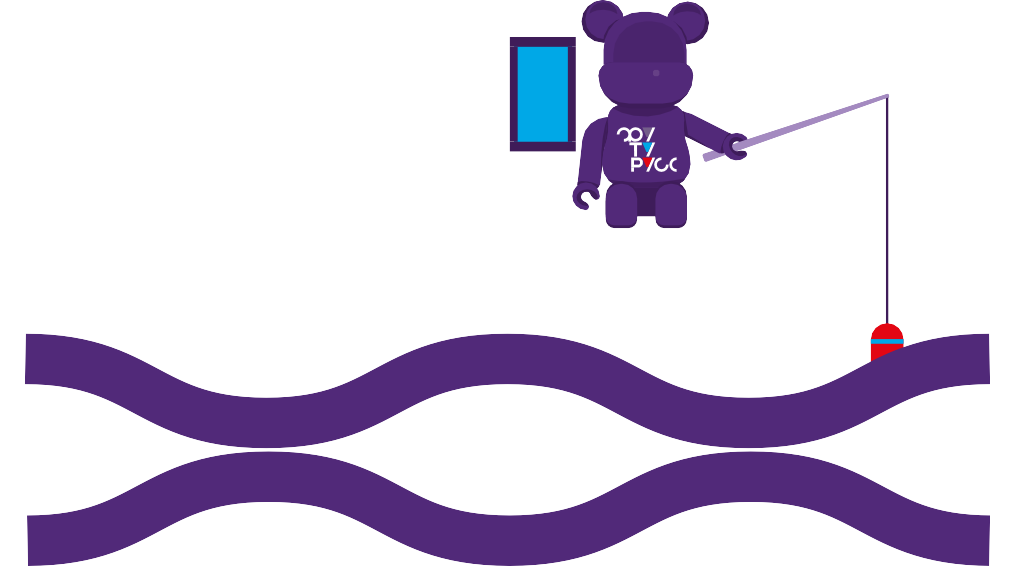 Гальваника на 40% выше ГОСТа по 5 (максимальному) классу. Коррозиеустойчивость
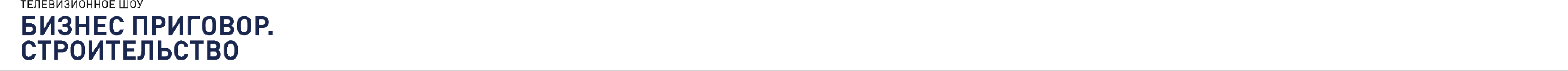 Комплект фурнитуры ФУТУРУСС в полном фарше
Европейский комплект
в минимально допустимой комплектации
ЦЕНА
ЦЕНА 
х 2
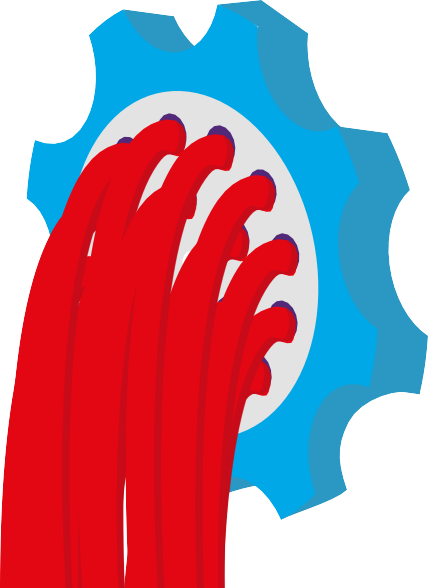 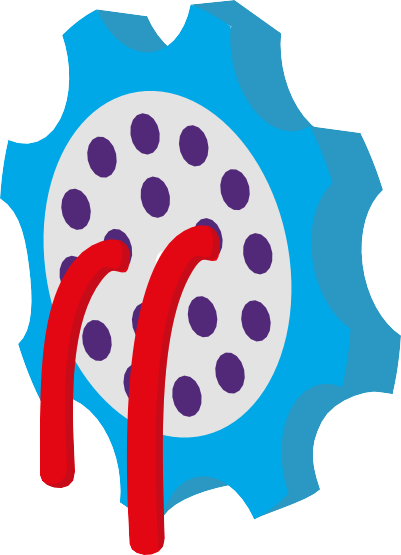 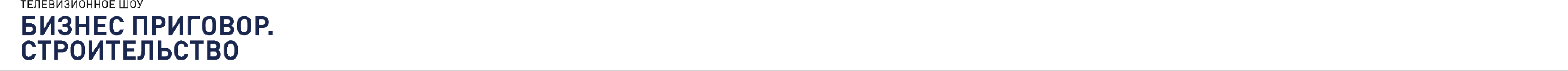 Противовзломность
ГОСТ 31462-2013
СП 538.1325800.2024 п. 5.5.1
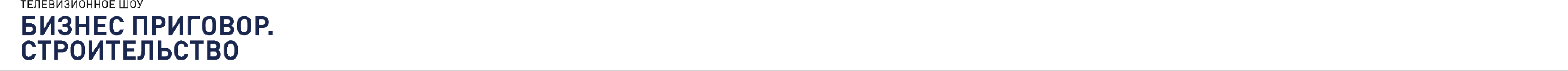 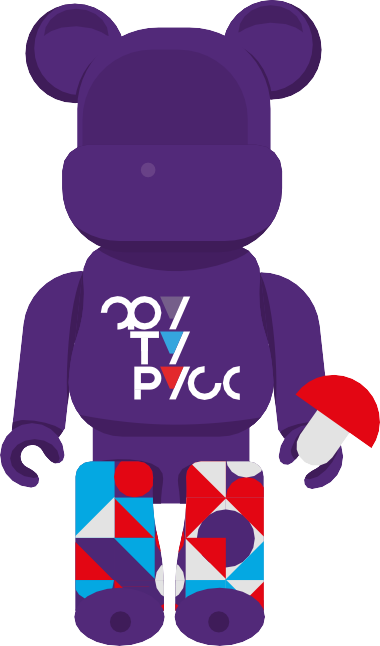 Грибовидные цапфы и взломостойкие ответные планки.
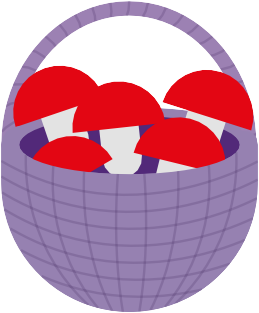 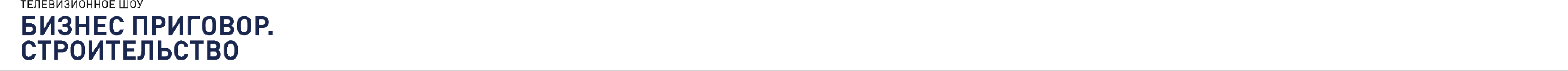 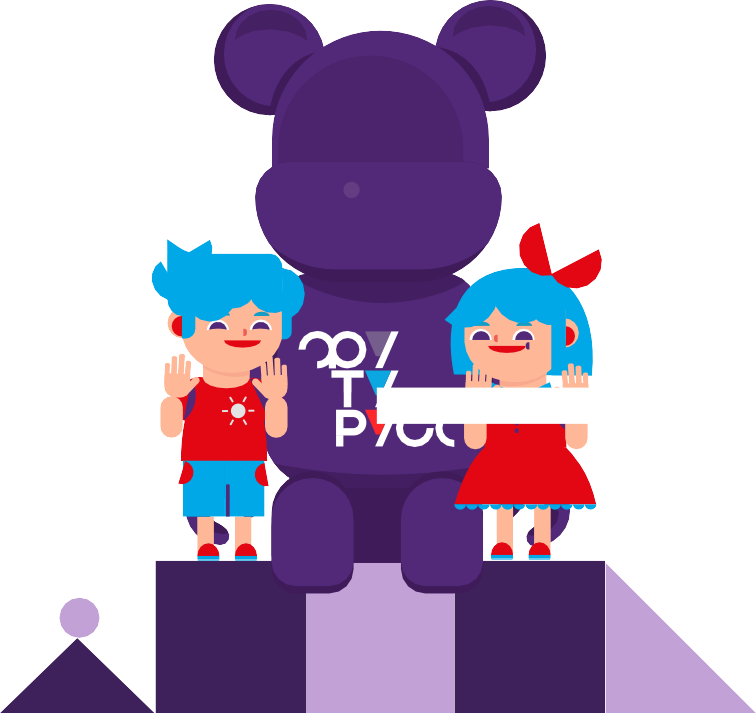 Безопасность детей
СП 538.1325800.2024 п. 5.5.1
ГОСТ 23166-2024
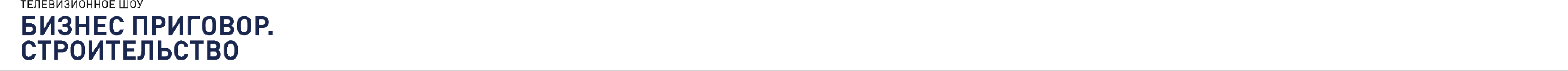 3
Открыто
Откидно-поворотное окно. Другая система открывания
Откидное проветривание
2
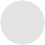 Микрощелевое проветривание
4
1	Закрыто
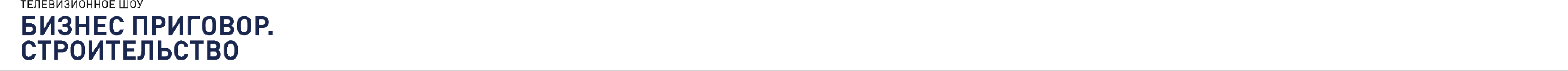 Детский замок
Сейчас так
Ручка с ключиком
Тросик
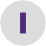 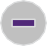 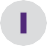 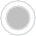 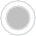 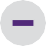 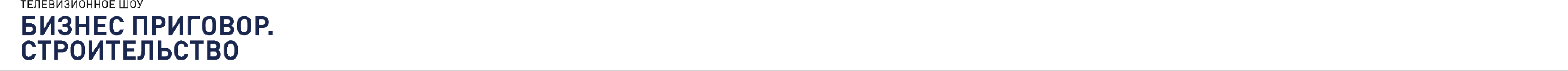 А у нас так
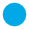 Секретный переключатель. Патент №2815661
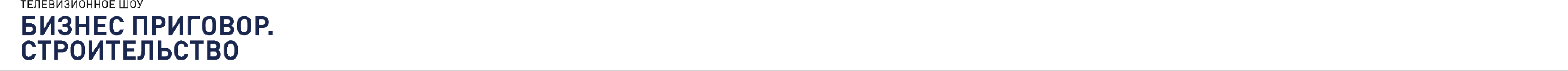 Более эргономичное. В 95% случаев окно открывается на откид
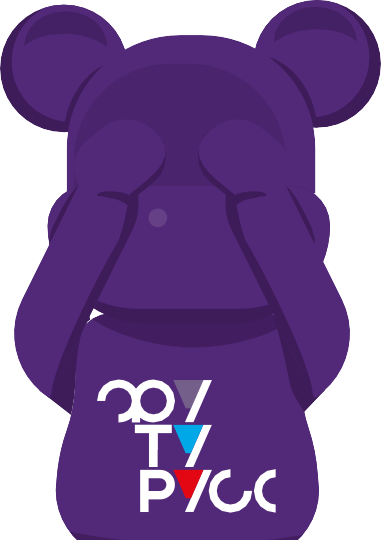 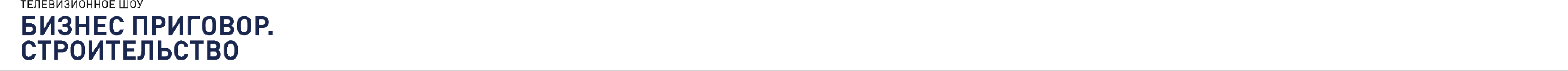 Цена?
≈
Откидно-поворотное окно Безопасная для детей система открывания
Поворотно-откидное окно
Классическая система открывания
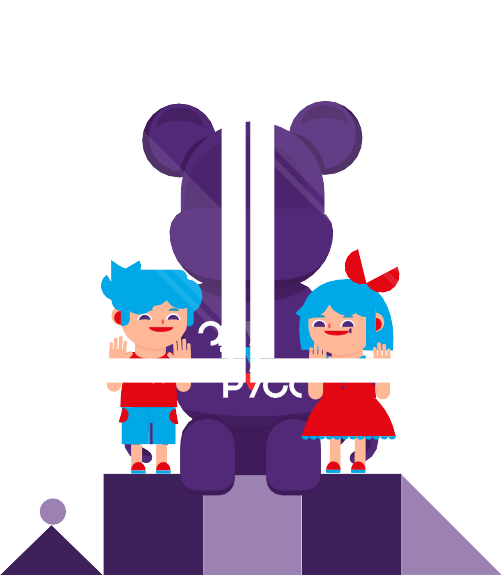 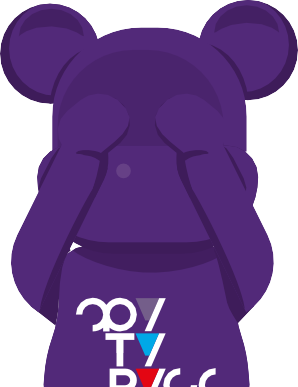 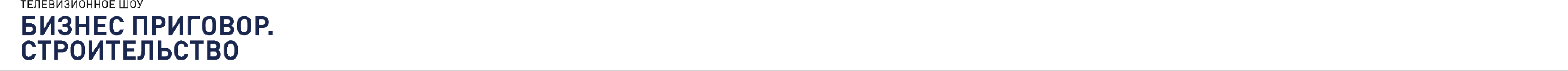 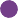 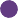 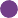 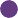 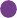 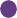 Черная фурнитура
для окон в дизайнерском решении
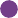 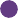 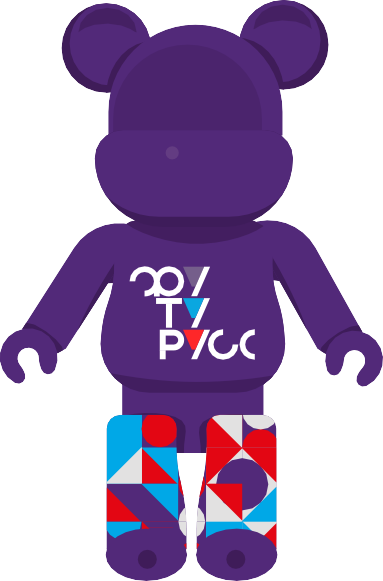 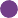 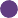 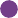 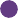 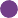 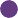 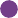 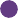 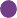 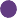 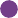 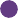 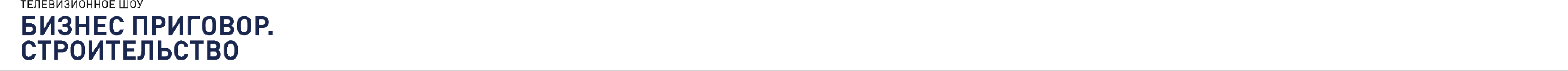 Цена?
Комплект с черной фурнитурой
Комплект с серой фурнитурой
≈
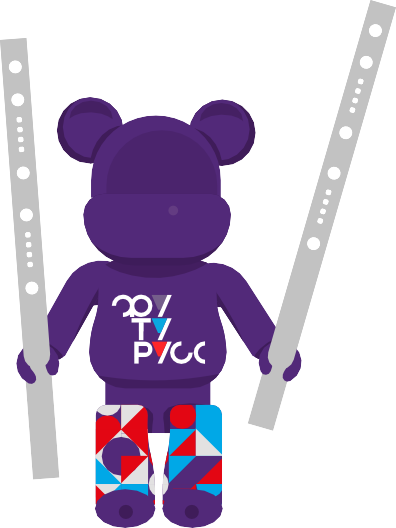 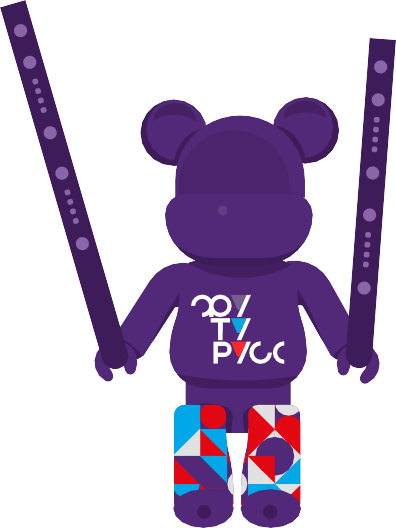 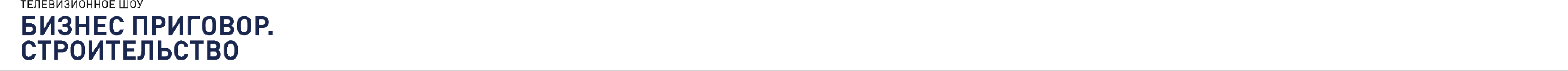 Скрытая петлевая группа. Эстетичность и герметичность
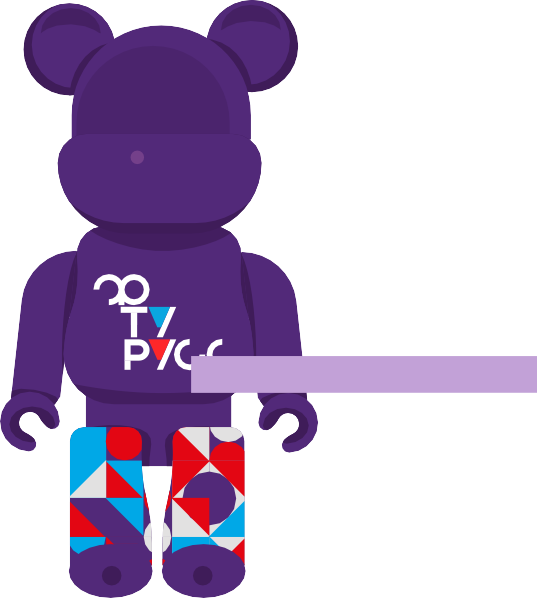 поворотная
поворотно-откидная
откидно-поворотная
фрамужная
штульповая
вес створки до 130 кг
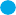 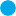 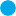 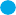 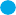 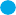 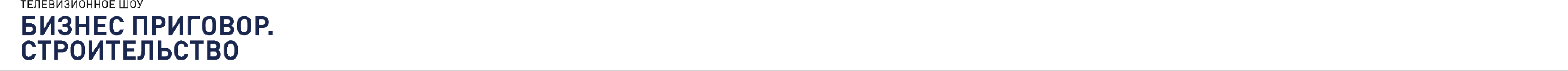 Цена?
≈
Отечественный комплект со скрытыми петлями ФУТУРУСС
Европейский комплект с накладными петлями
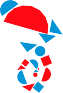 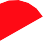 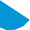 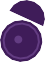 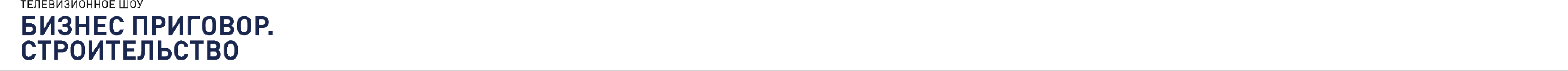 ПИШИТЕ
Поможем скомплектовать и посчитаем
ыіььиЗи Jннuь шоу
БИЗНЕС ПРИГОВОР.
СТРОИТЕЛЬСТВО
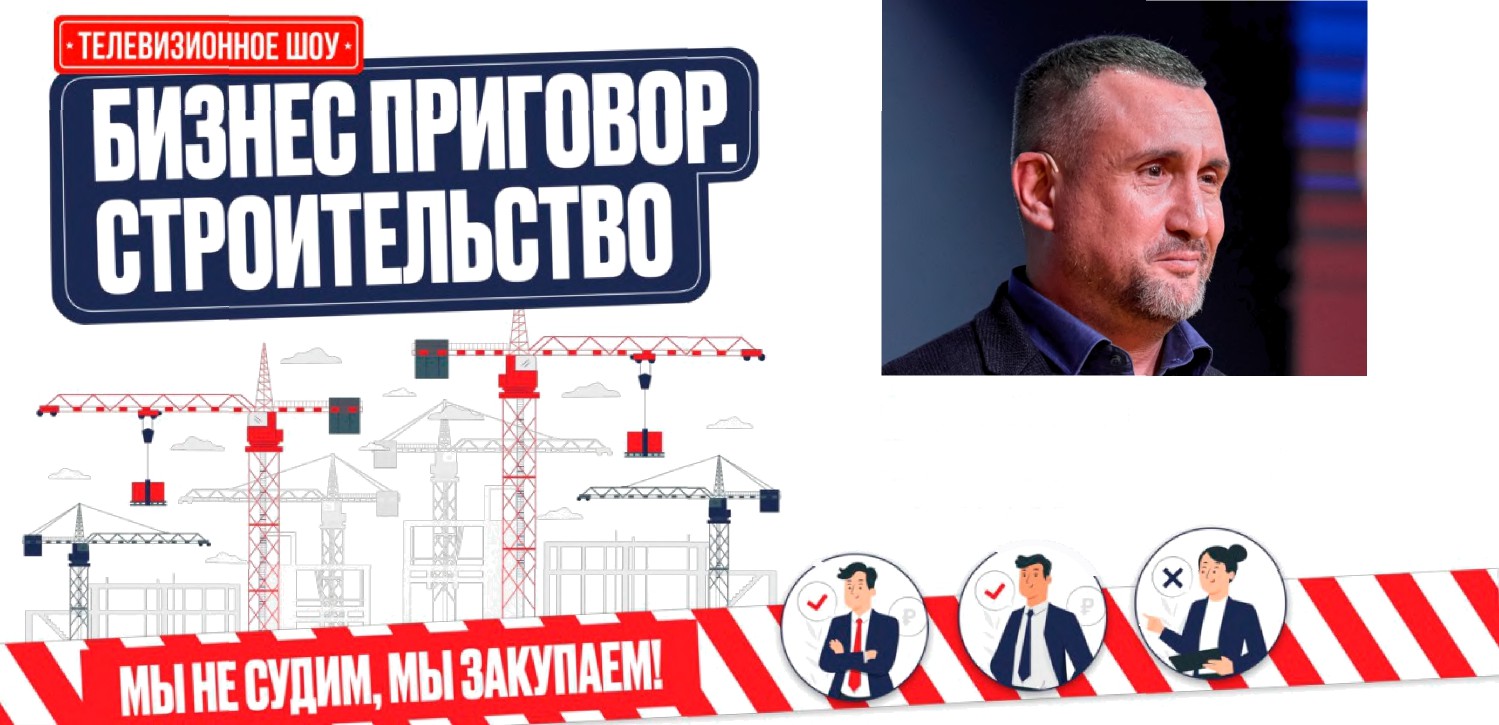 Сослан Колиев Директор по маркетингу ФУТУРУСС